Творческая самопрезентация Прокопец  ирина николаевна
Руководитель объединений«Самоделкин
20 лет педагогического стажа
Образование : высшее.
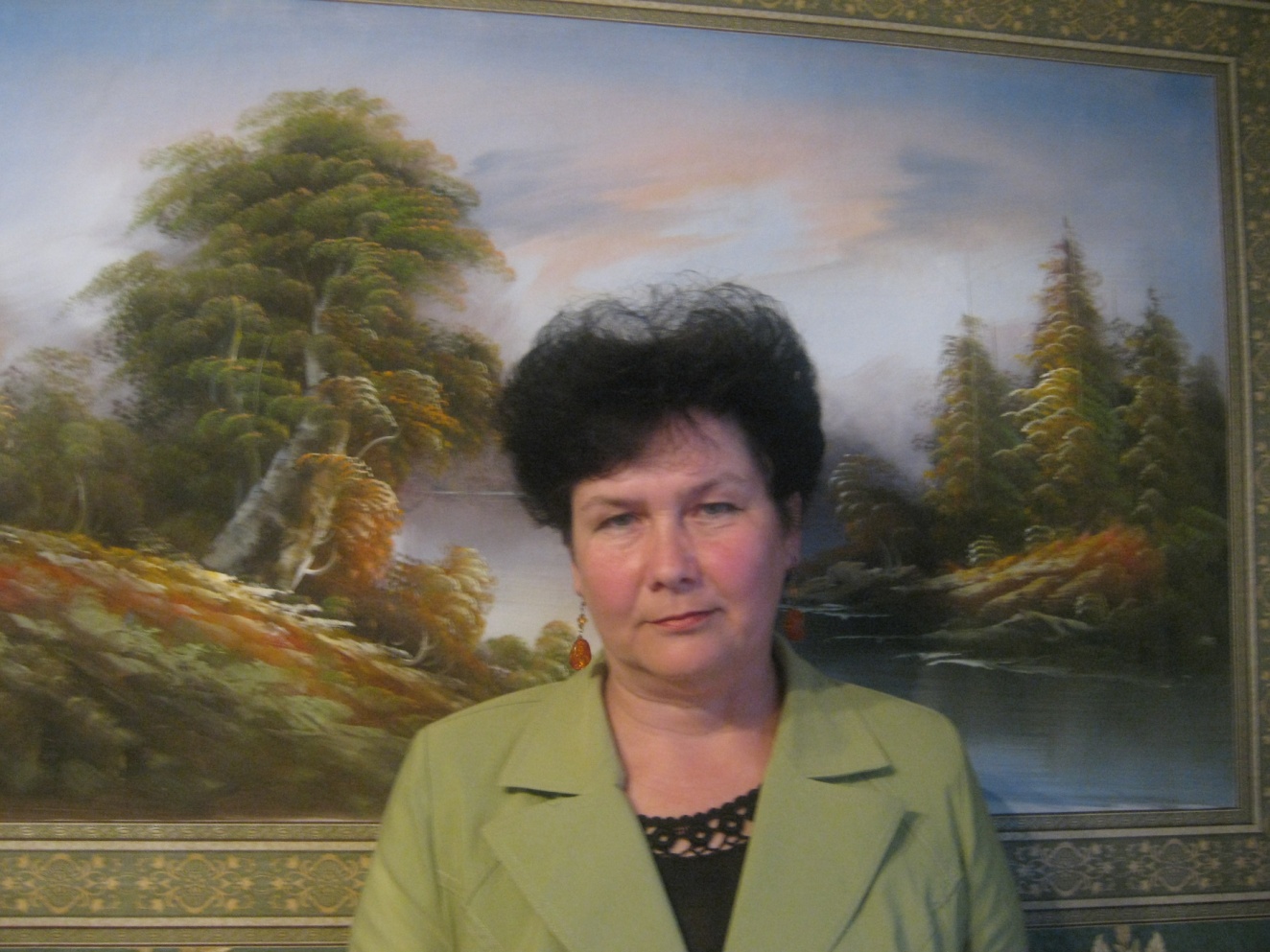 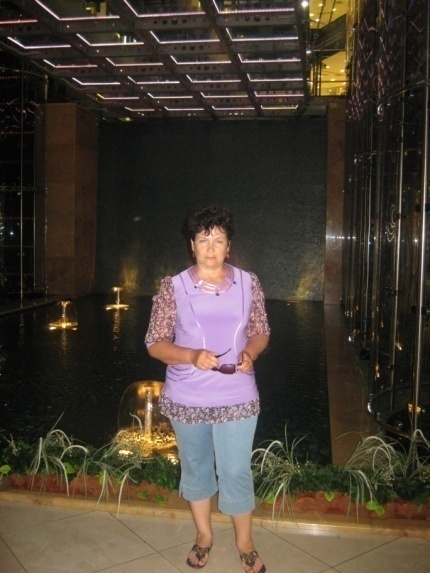 Моя семья
Я
Сын
Дочь
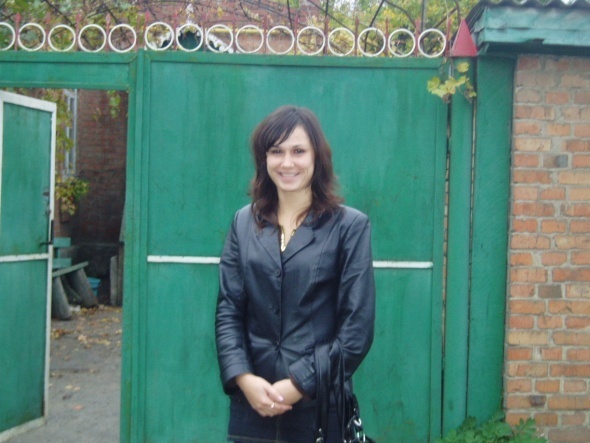 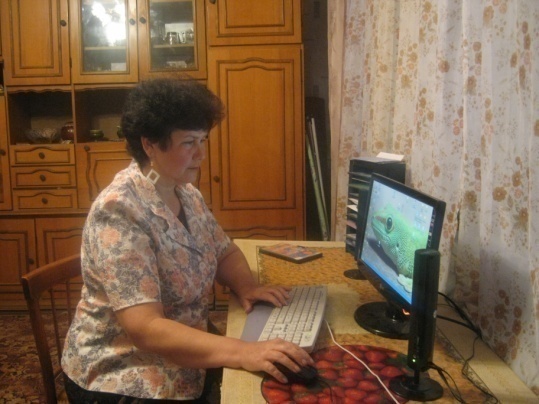 Мои увлечения:
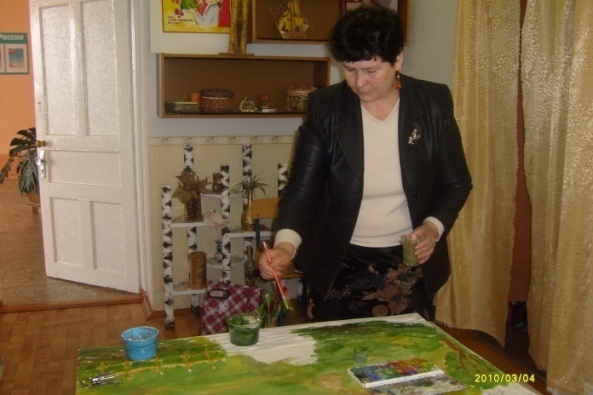 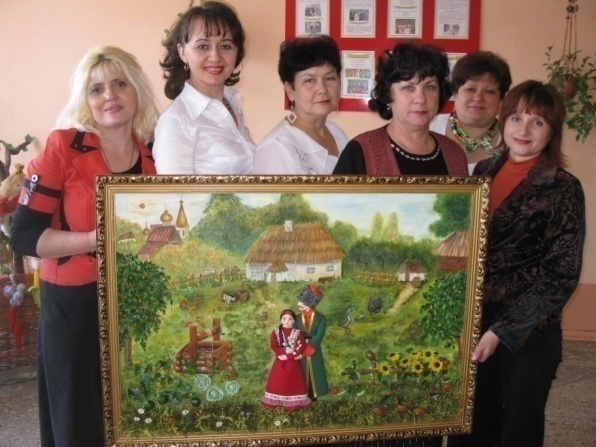 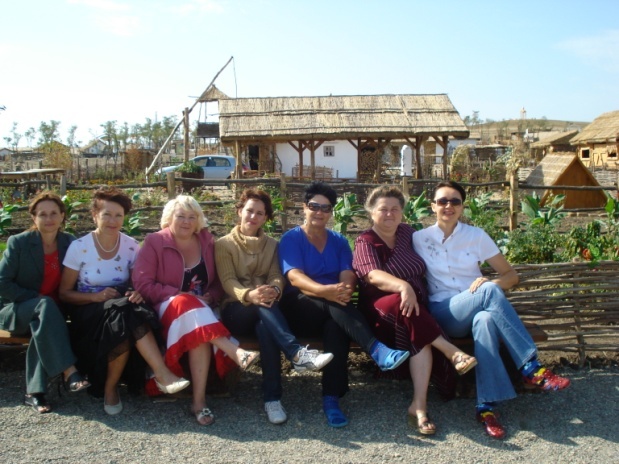 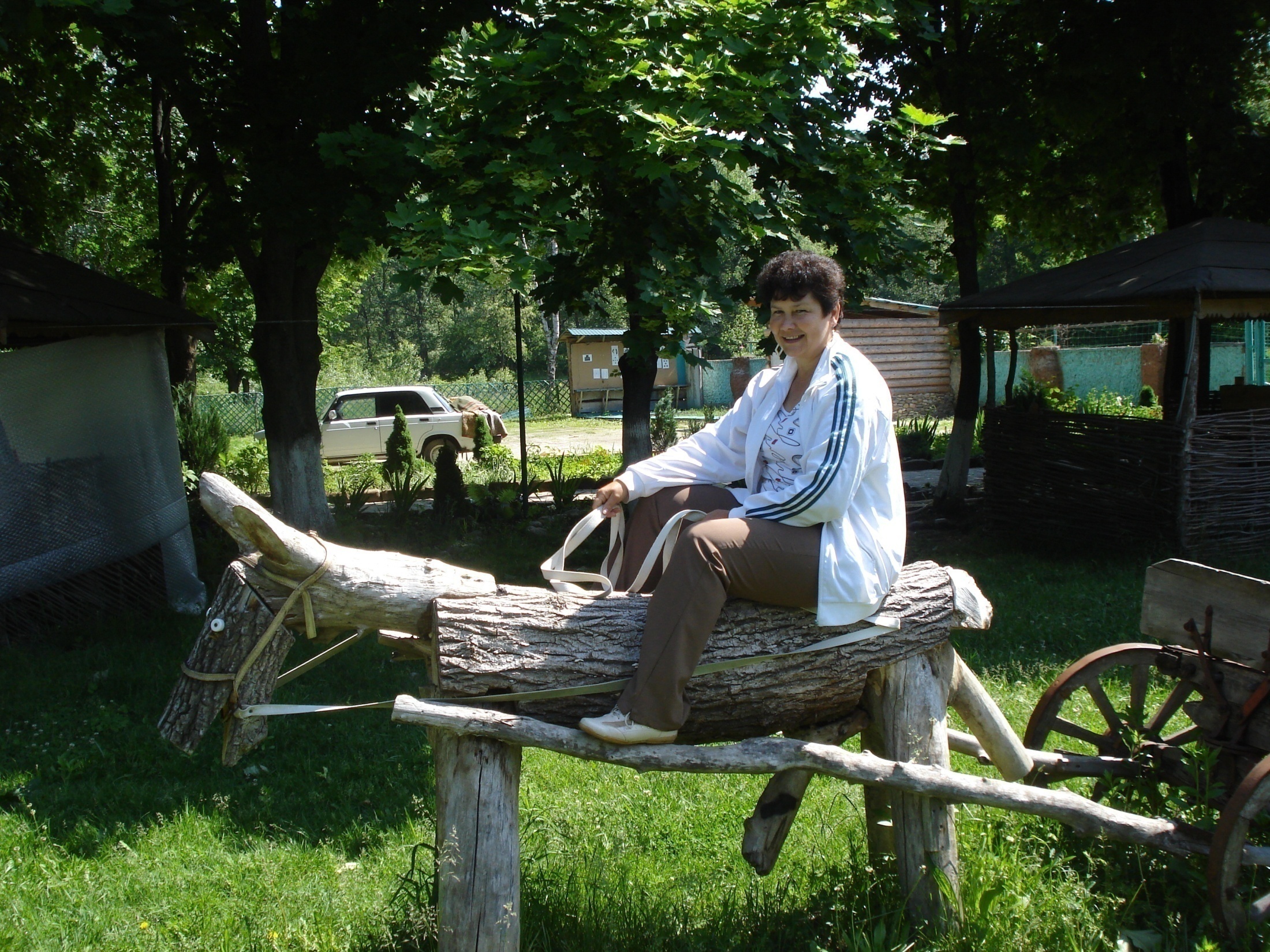 Путешествовать 
 С ДРУЗЬЯМИ
Путешествие по краю
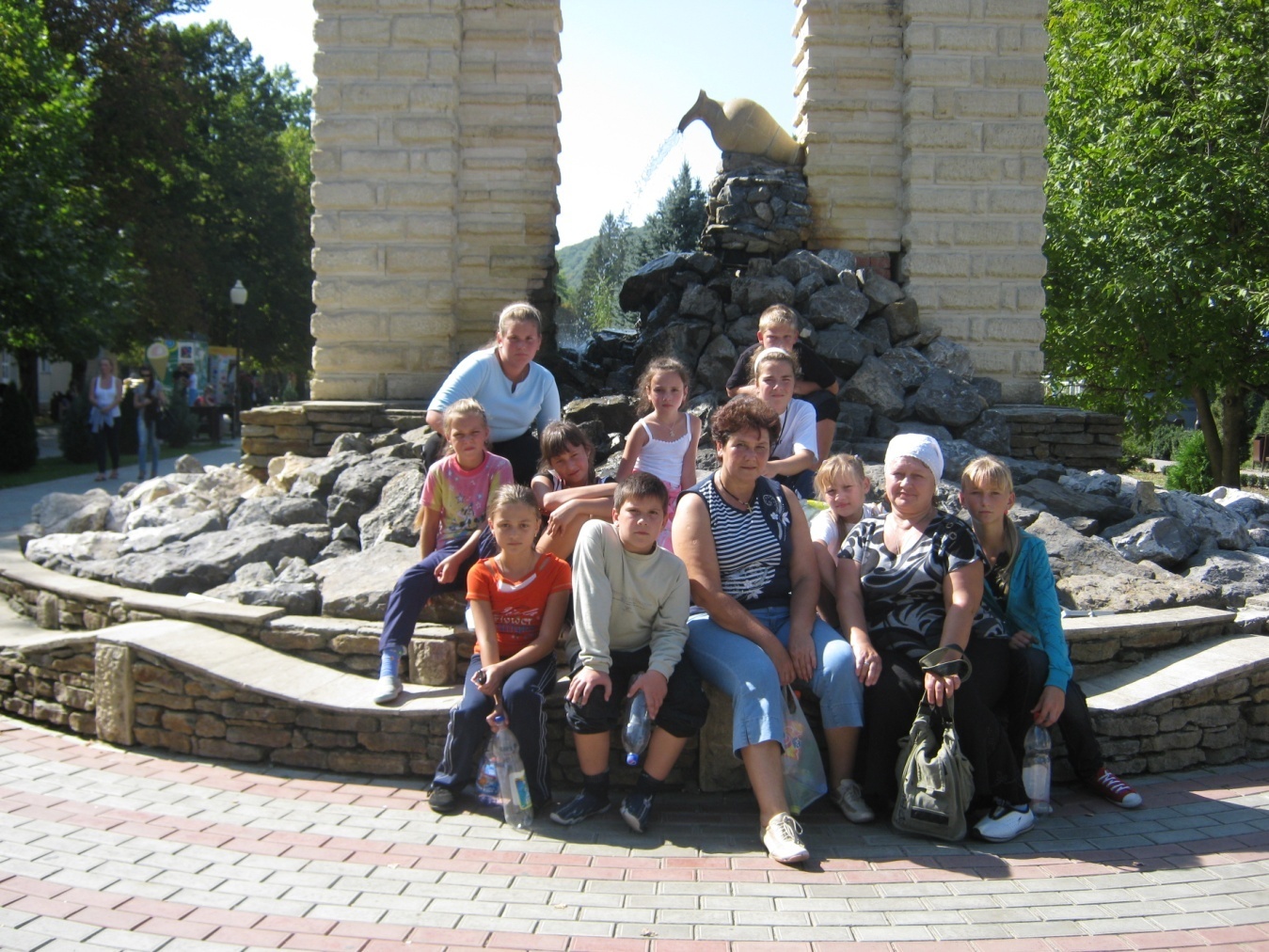 «Горячий  ключ»
ЭКСКУРСИЯ В ЭТНОГРАФИЧЕСКИЙ КОМПЛЕКС «Атамань»
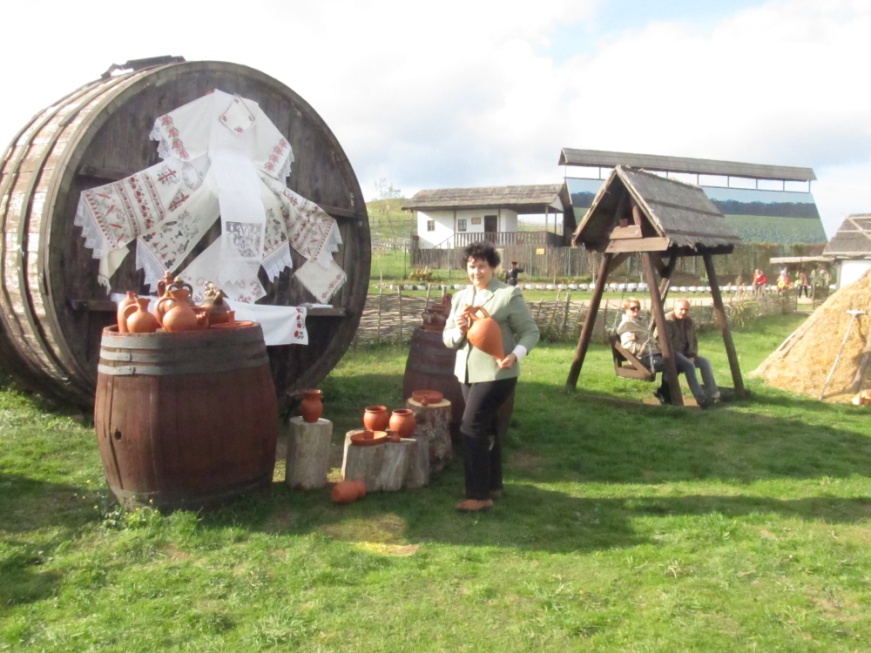 На страусиной ферме
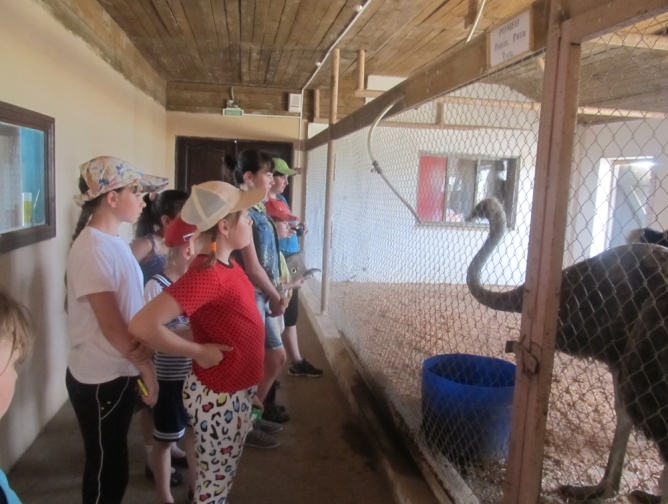 военная              горка
Крымский  район
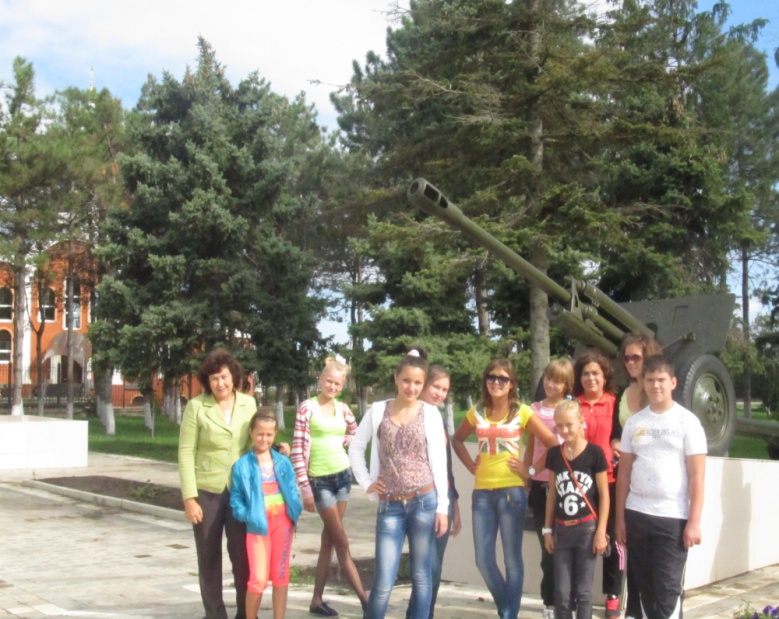 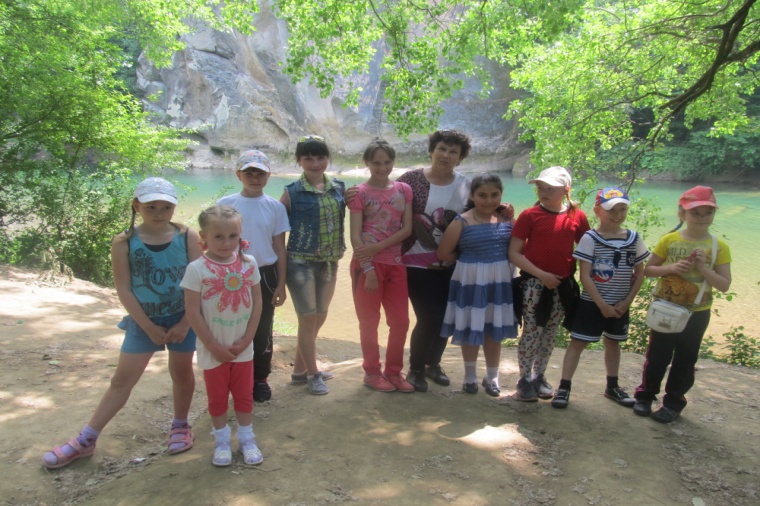 У водяной мельницы
Посещение горячих источников
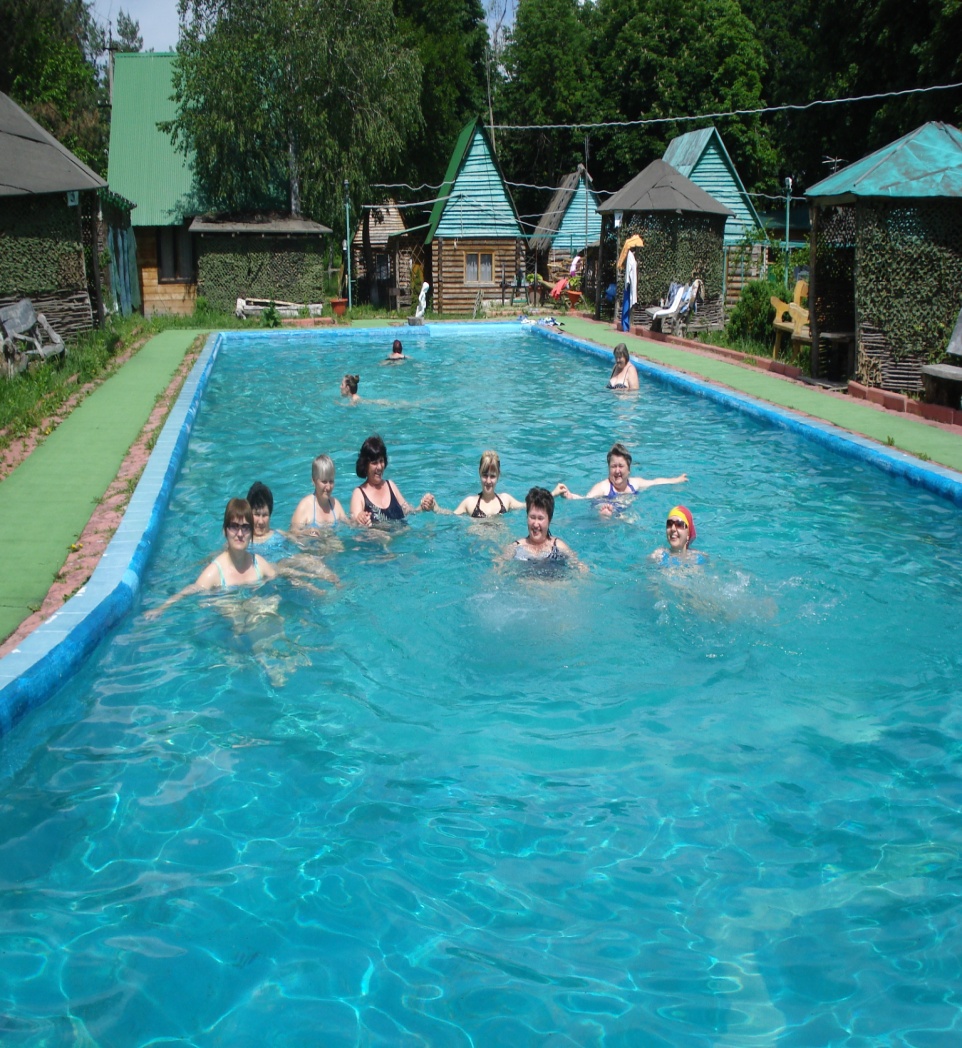 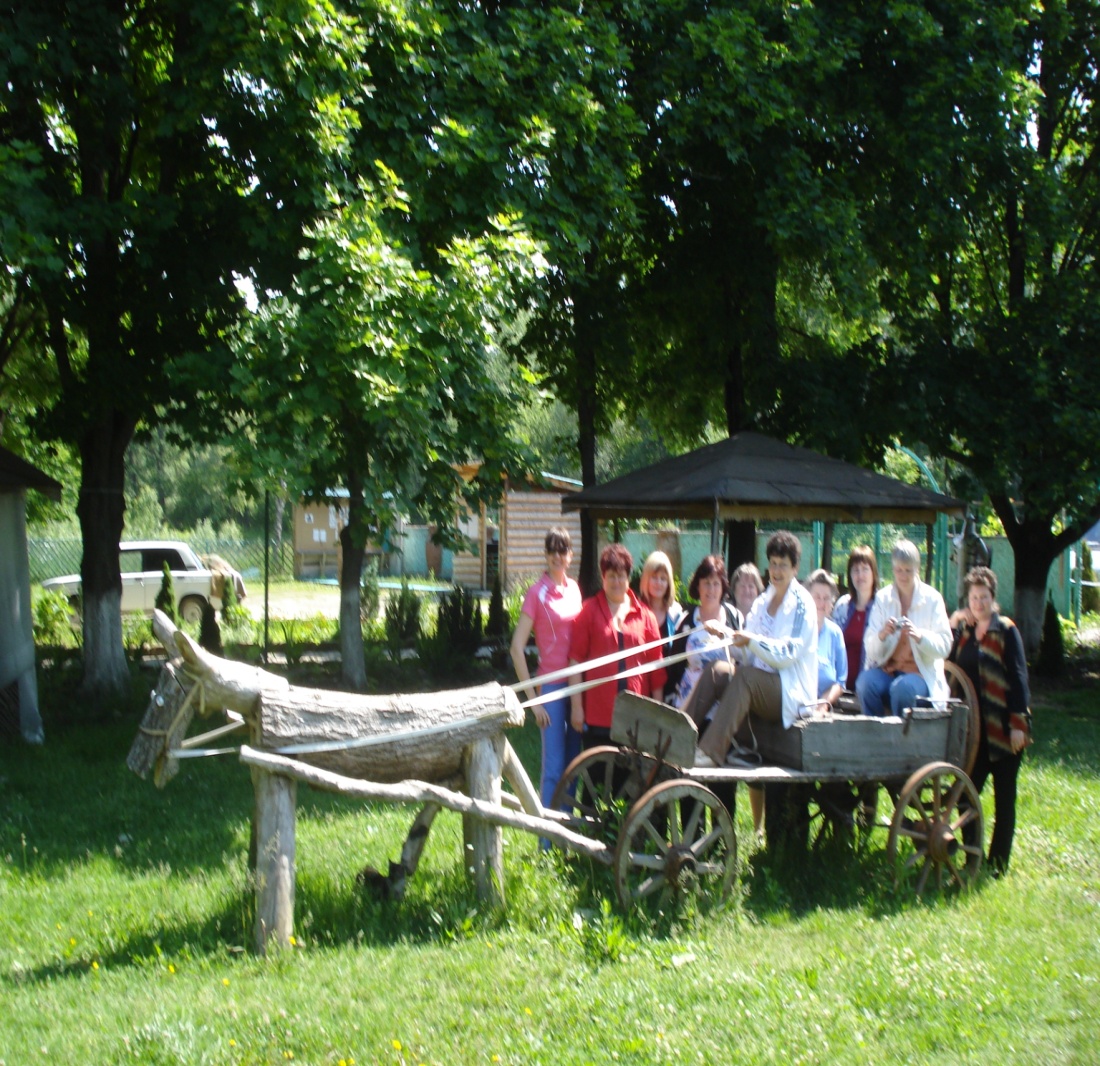 Я  В Москве  на речном трамвайчике
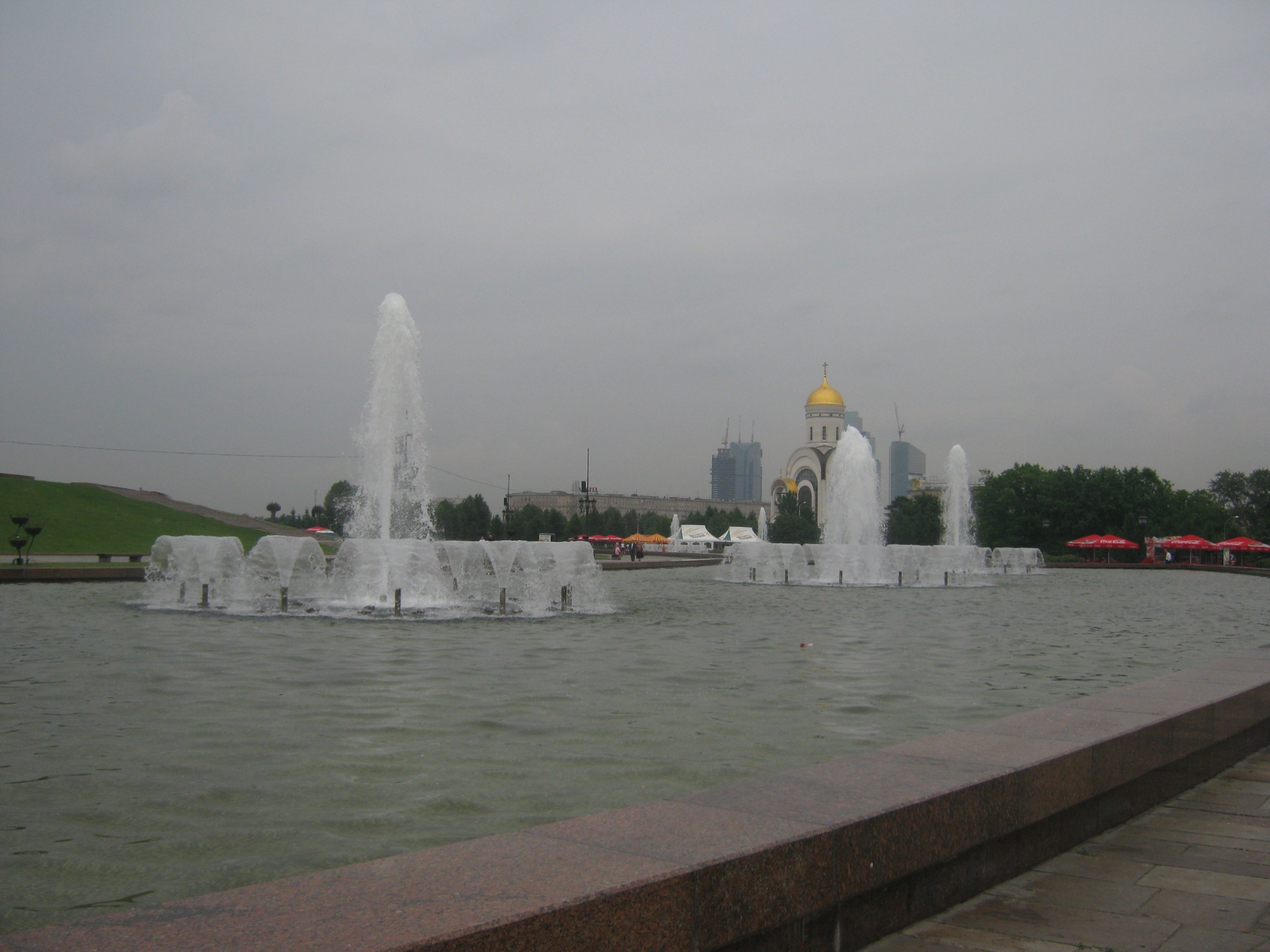 Давайте путешествовать
 вместе
Методы и формы воспитательно-образовательной работы
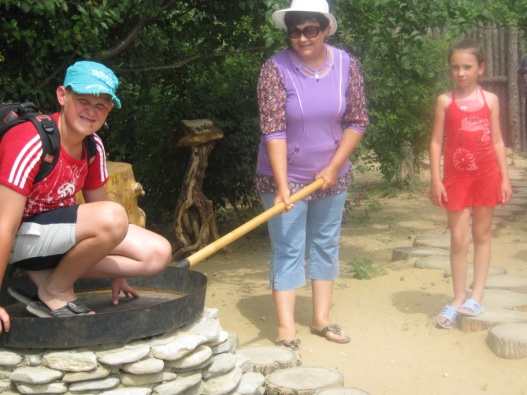 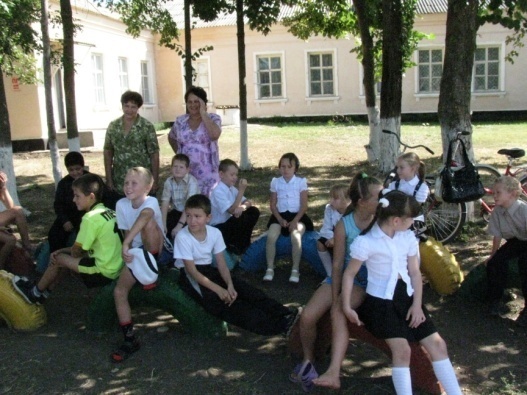 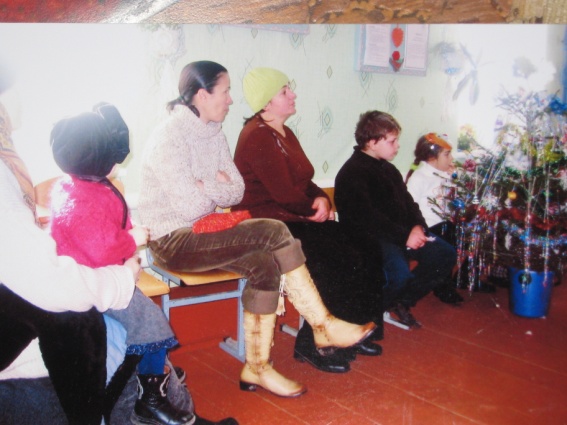 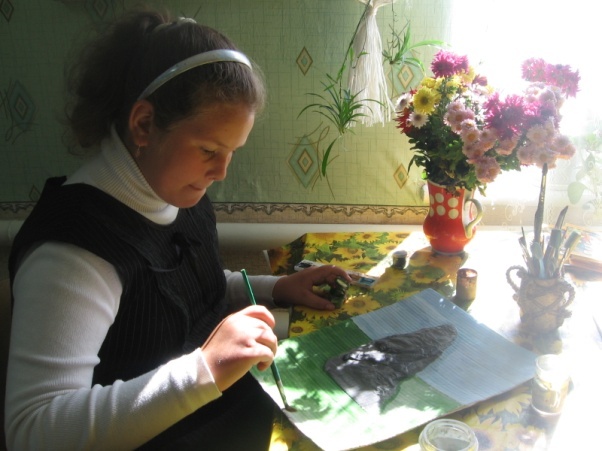 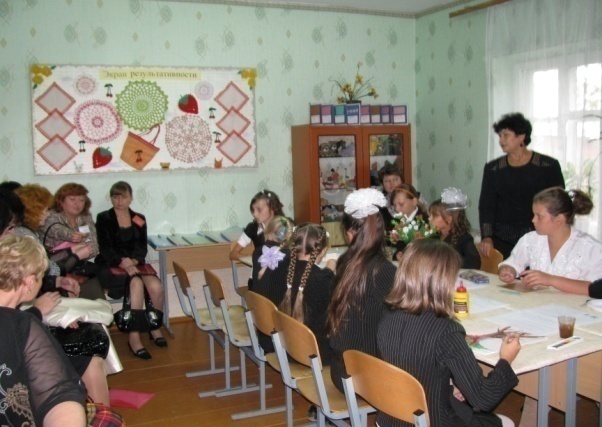 Результаты моей педагогической деятельности
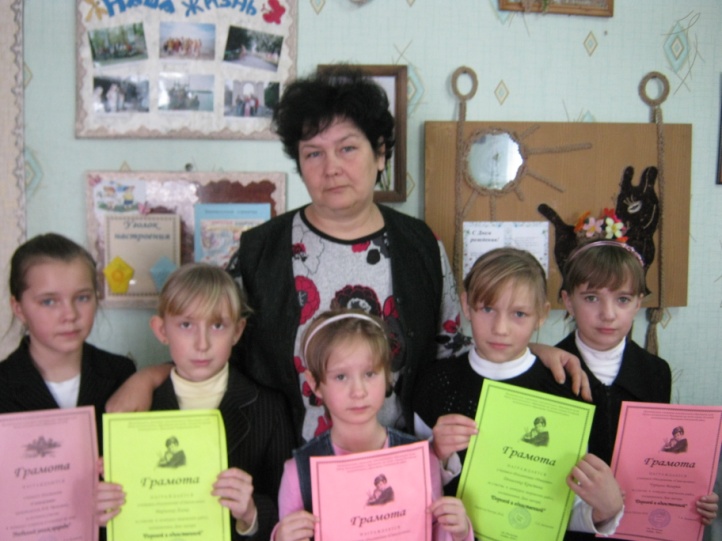 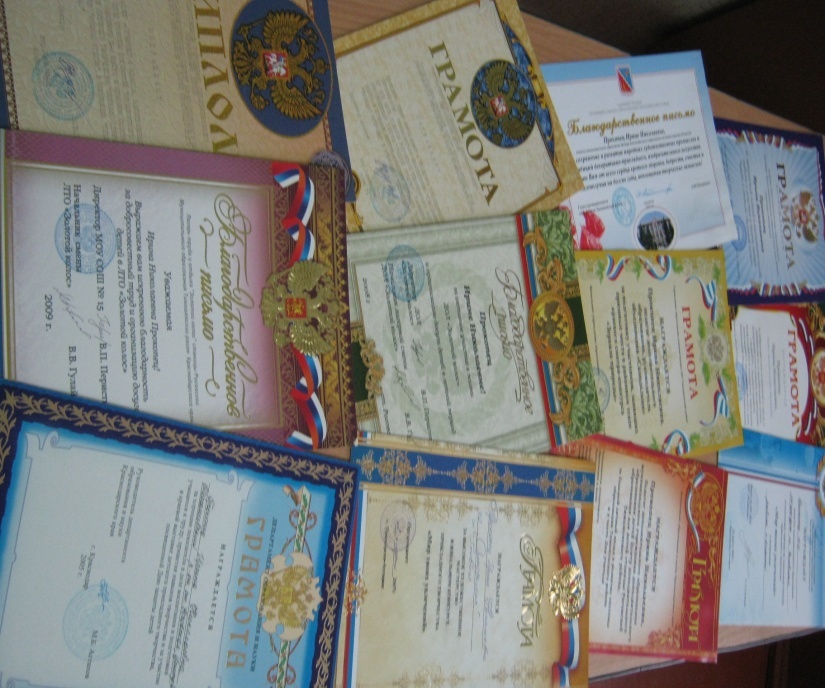 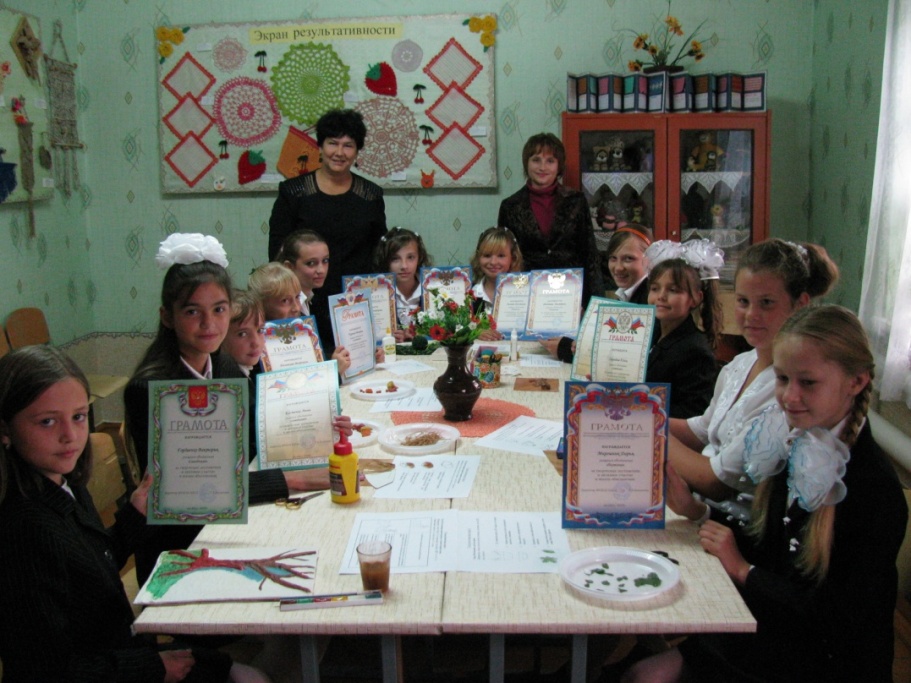 Участие и победы обучающихся объединения в конкурсах и выставках муниципального, зонального, регионального, федерального и  Всероссийского значения говорят о высокой заинтересованности, знаниях, умениях и навыках учащихся
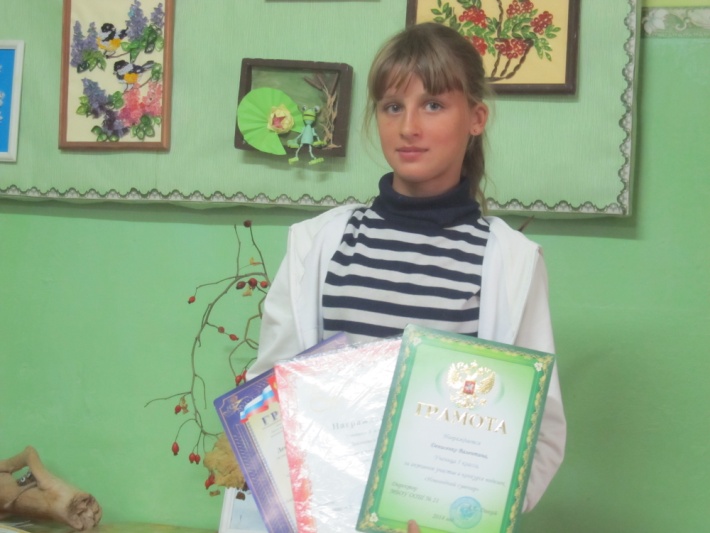 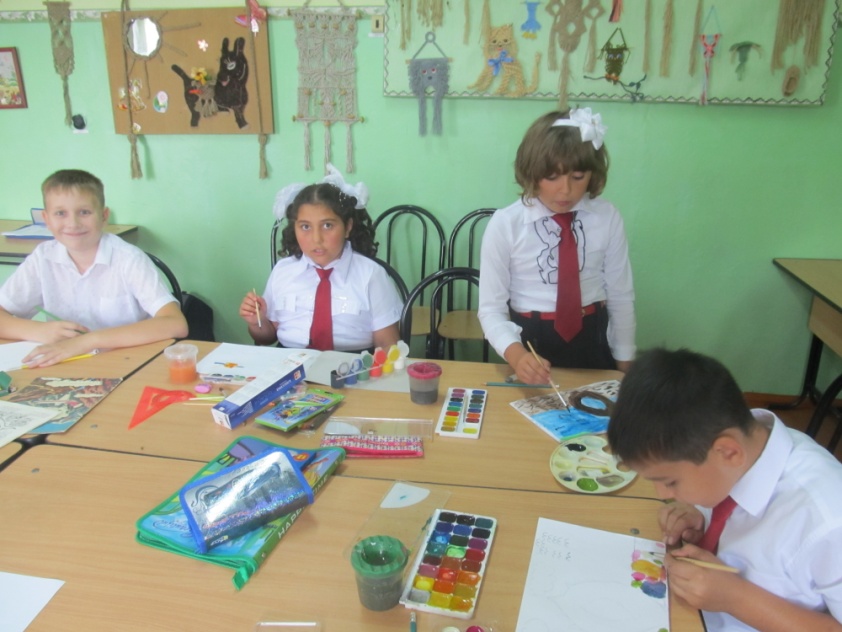 Подбор изделий согласно возрасту
Доступность поставленных задач
Наглядность подачи материала
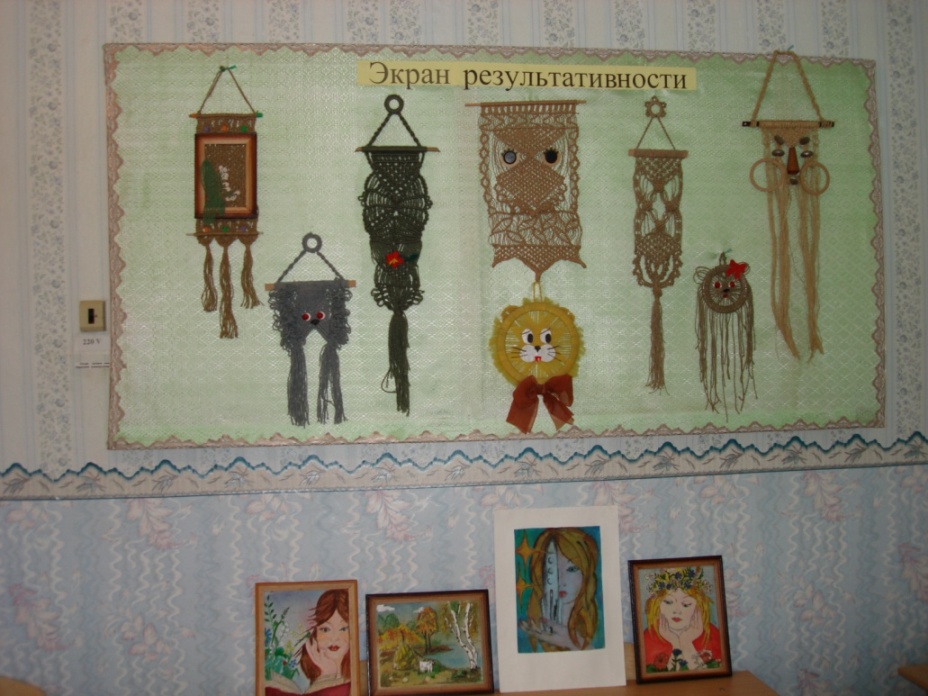 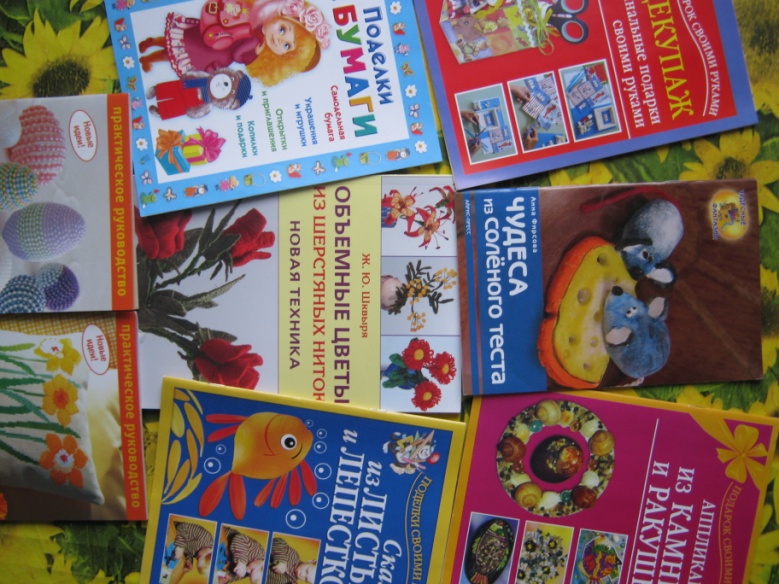 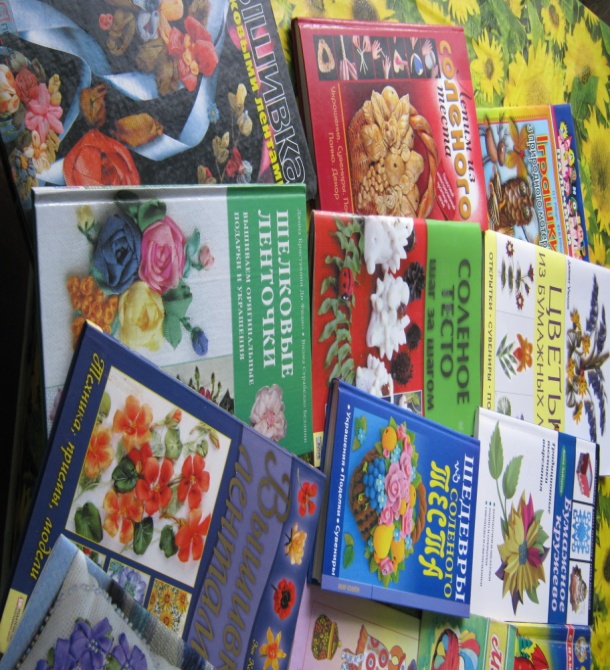 Сочетание образовательных и рарвивающих задач
Сочетание образовательных и воспитательных задач
Творческие  работы учащихся
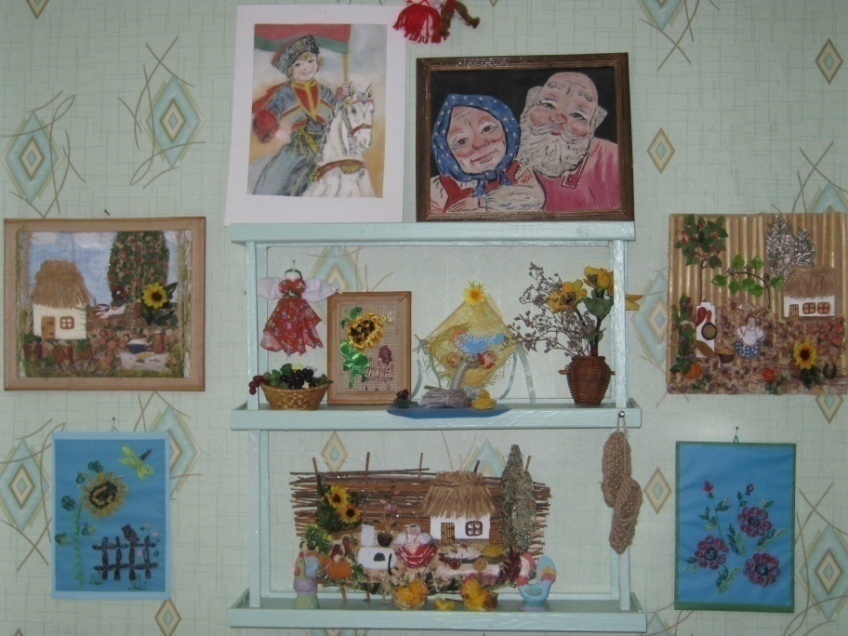 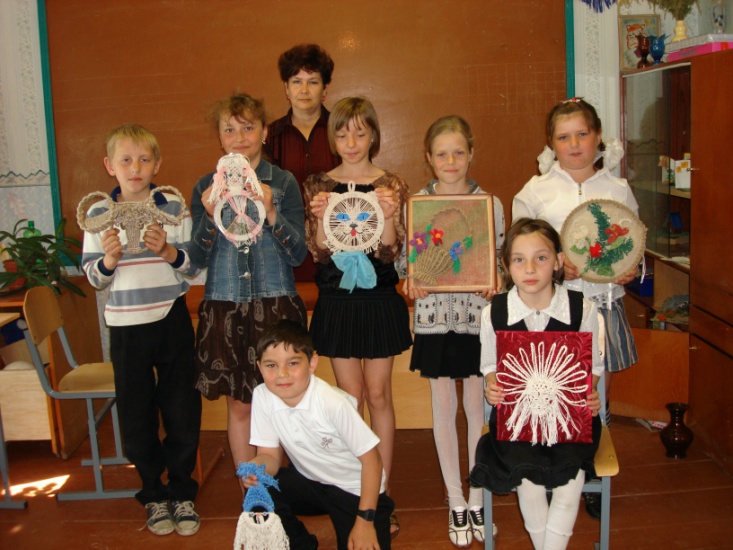 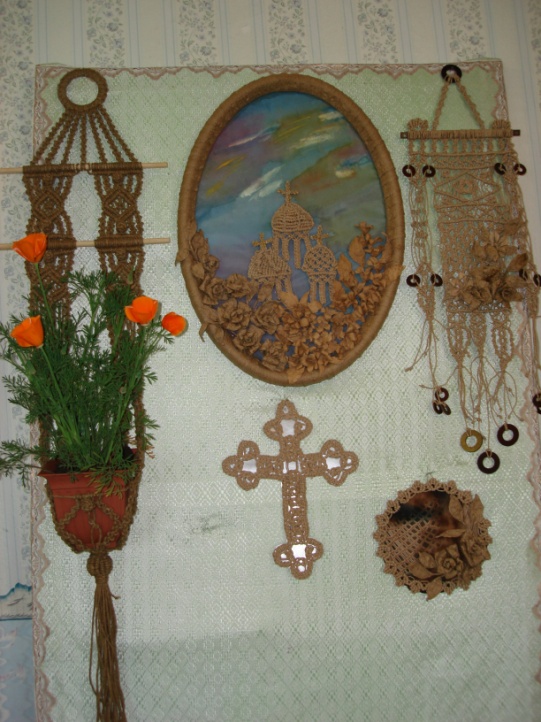 Творческие работы учащихся
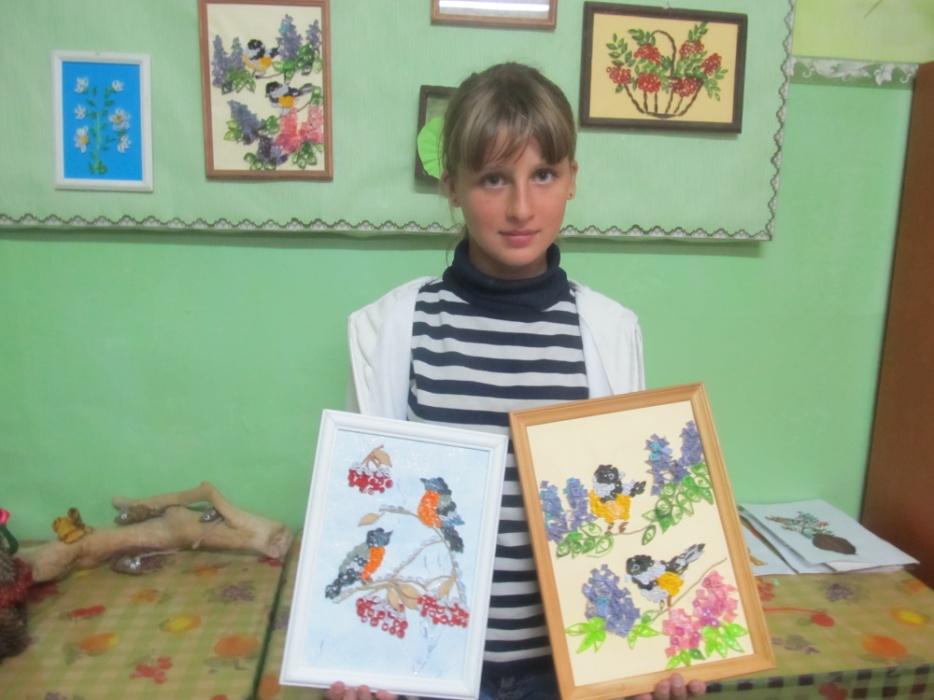 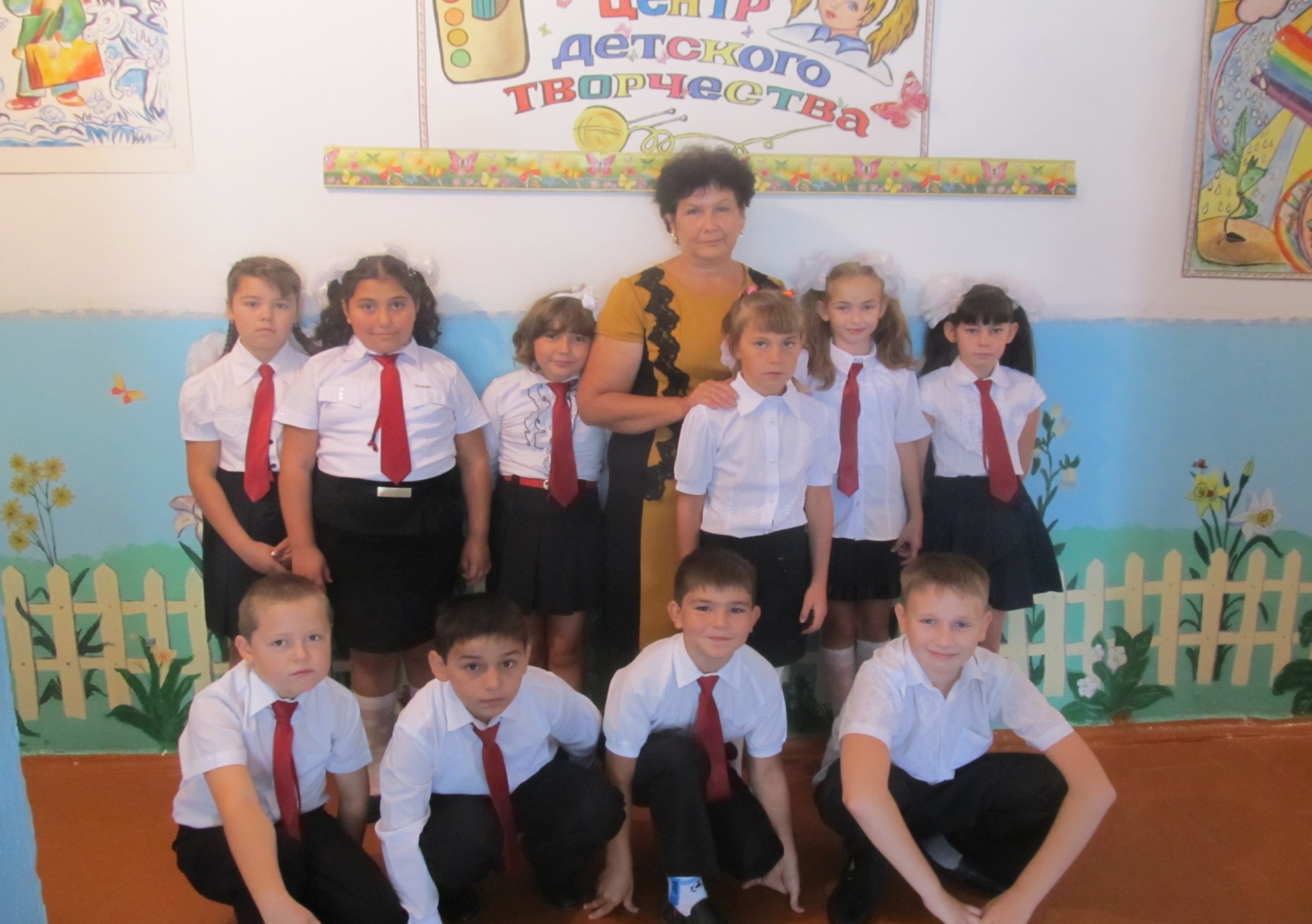 Объединению «Самоделкин»
20 лет